«Развитие творческих способностей детей раннего возраста»
Маслова Татьяна Владимировна
МБДОУ Црр д. с. «Капелька»
города Светогорска
Творчество детей - это глубоко своеобразная сфера их духовной жизни , самовыражение и самоутверждение , в котором ярко раскрывается индивидуальная самобытность каждого ребёнка . Эту самобытность невозможно охватить какими-то правилами , единственными и обяза -тельными  для всех.                             
                                                         В.А.Сухомлинский.
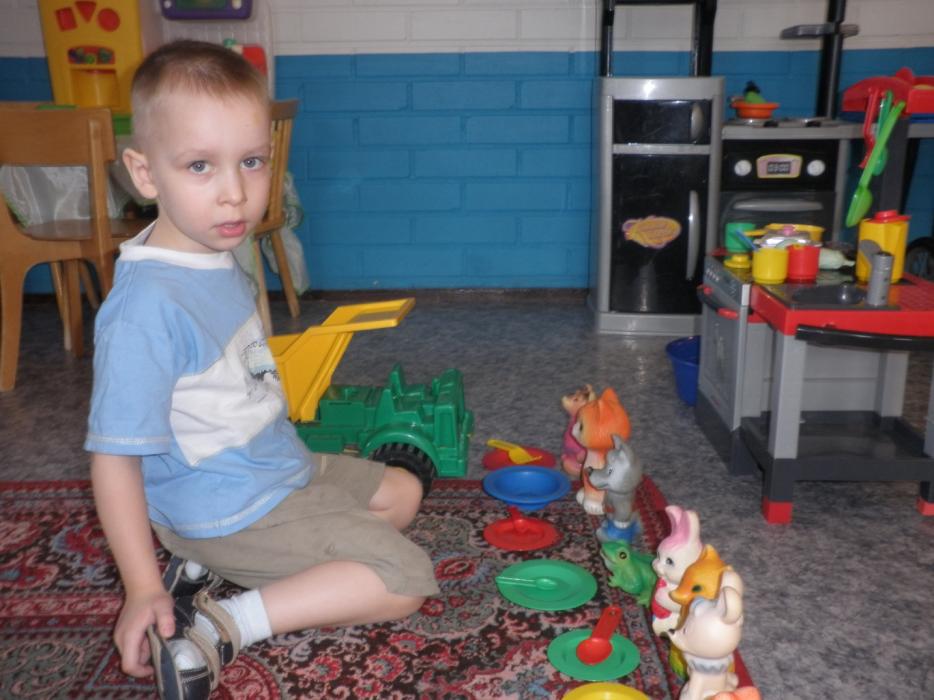 Цель -заинтересовать детей, зажечь их сердца , развить в них творческую активность , не навязывая собственных мнений и вкусов.
Я пробуждаю  в ребёнке веру в его творческие способности , индивидуальность , неповторимость , веру в то , что творить добро и красоту это значит приносить людям радость.
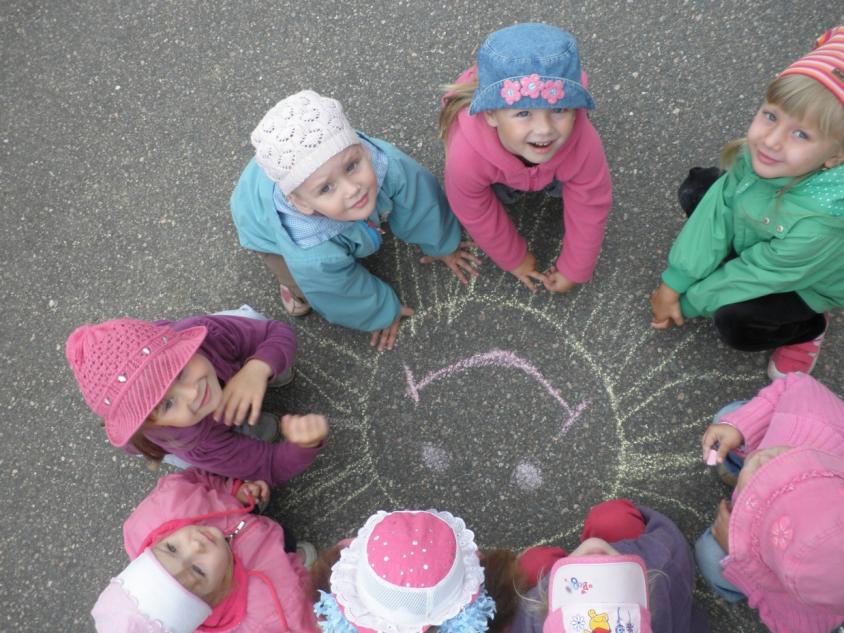 В соей работе я ставлю следующие задачи:

 Формировать первичные представления о прекрасном в жизни и искусстве , способности воспринимать его.
 Формировать художественно-образные представления и мышление , эмоционально-чувственное отношение к предметам и явлениям действительности, воспитывать эстетический вкус, эмоциональную отзывчивость  на прекрасное.
 Развивать творческие способности в рисовании и лепке.
 Обучать основам создания художественных образов , формировать практические навыки работы в различных видах художественной деятельности.
 Развивать сенсорные способности восприятия , 
чувства цвета.
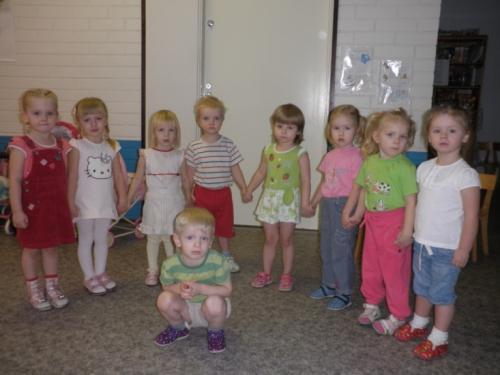 Методы  и  приемы:
Наглядный
Практический
Словесный
Эмоциональная    установка взрослого
Привлечение внимания
Показ и объяснение
Словесная инструкция
Сравнения 
Сопоставления
Приложения
Наложения
Наблюдение за действиями взрослого и сверстников
Принципы организации работы:
Посильность требований 
Постепенность усложнений
Последовательность
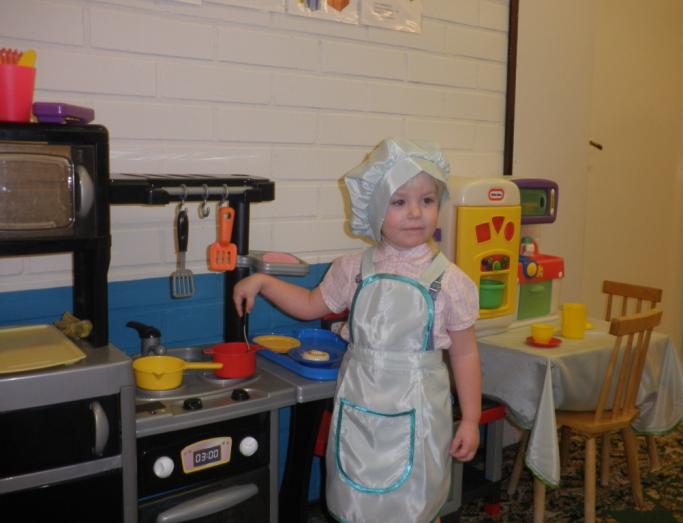 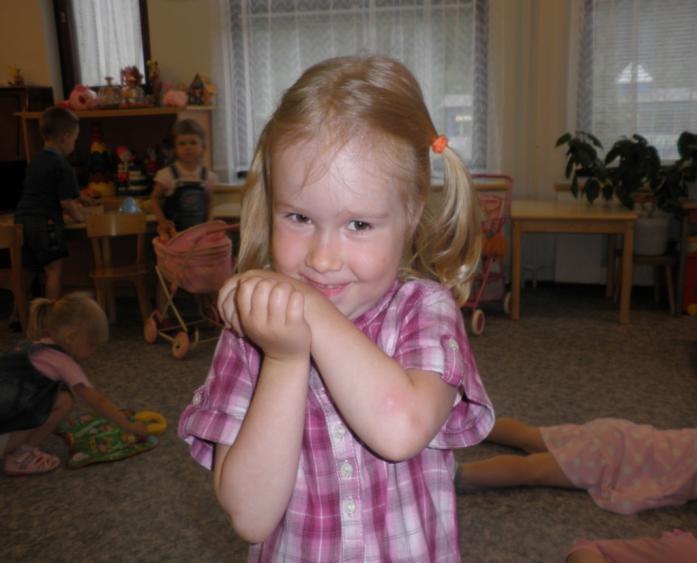 Для качественного осуществления развития творческих способностей ребёнка создана предметно-развивающая среда.
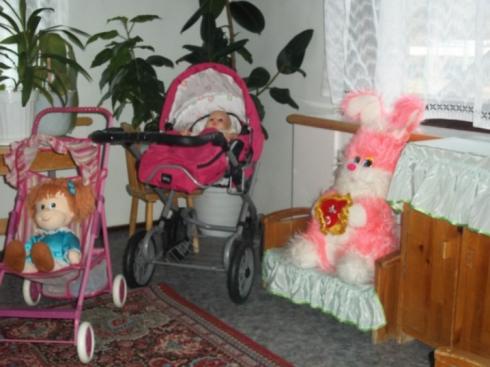 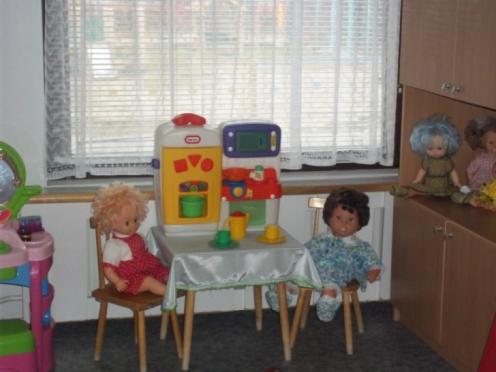 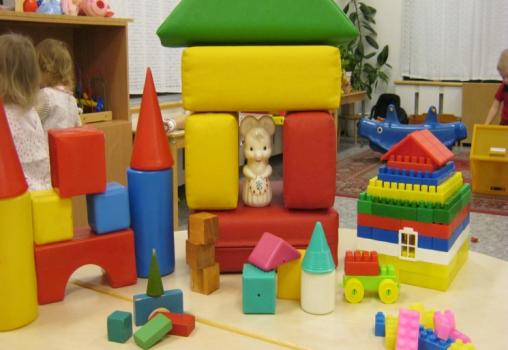 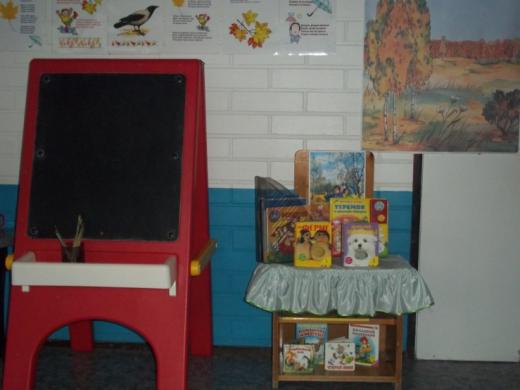 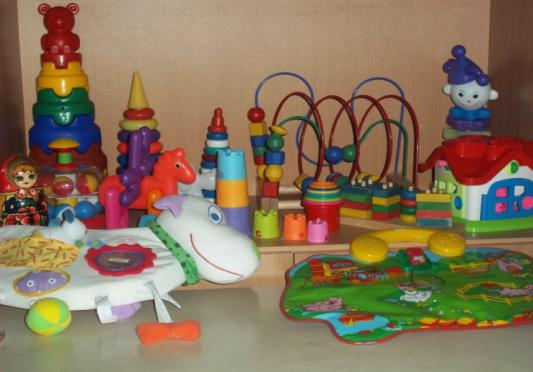 Направления работы  по развитию творческих способностей детей раннего возраста
Игра 
Сенсорное воспитание
Рисование
Лепка
Конструирование
Взаимодействие с родителями
Игра 
Сенсорное воспитание
Рисование
Лепка
Конструирование
Взаимодействие с родителями
Игра
Ведущим видом деятельности и основой становления ребёнка до трёх лет является предметная игра. Она оказывает особое воздействие на развитие творческих способностей.
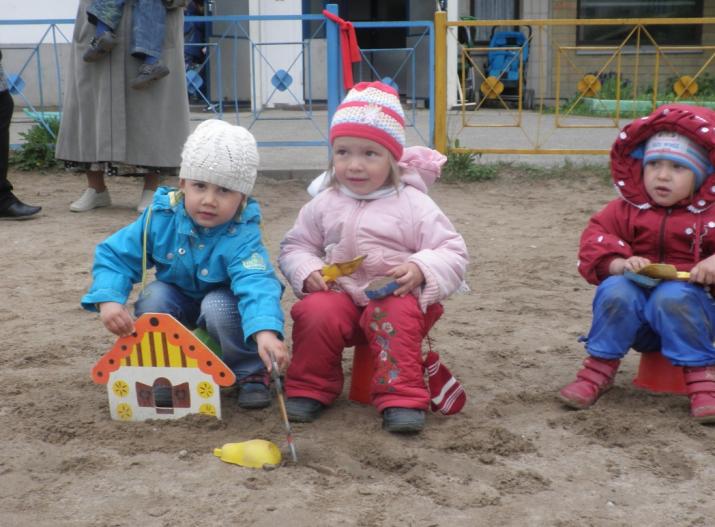 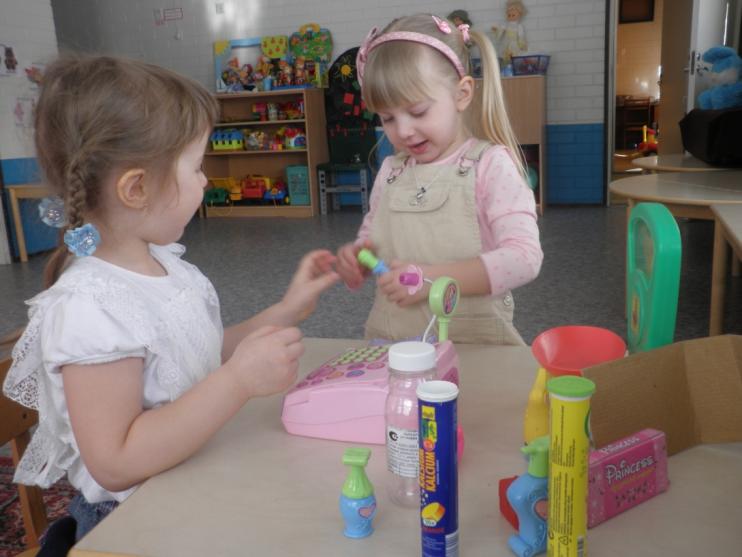 Сенсорное воспитание
Развитие творческих способностей неразрывно связано с сенсорным воспитанием.
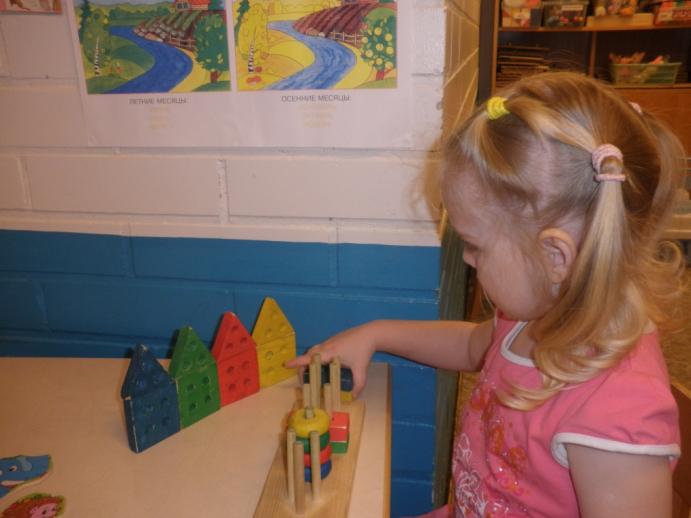 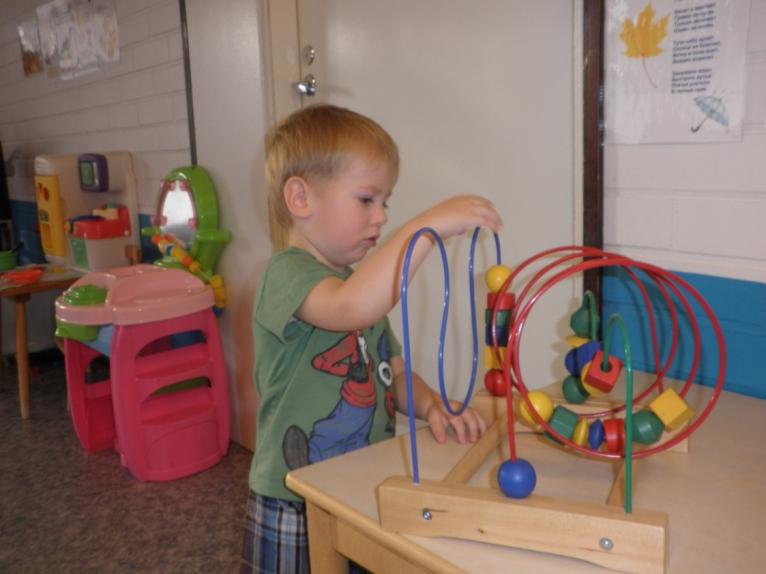 Рисование традиционными методами

В процессе рисования у ребёнка совершенствуется наблюдательность, эстетическое восприятие , художественный вкус , творческие способности.
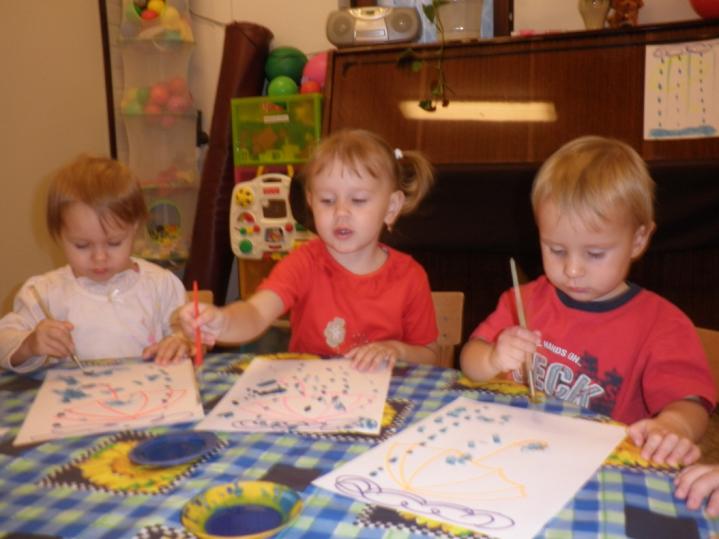 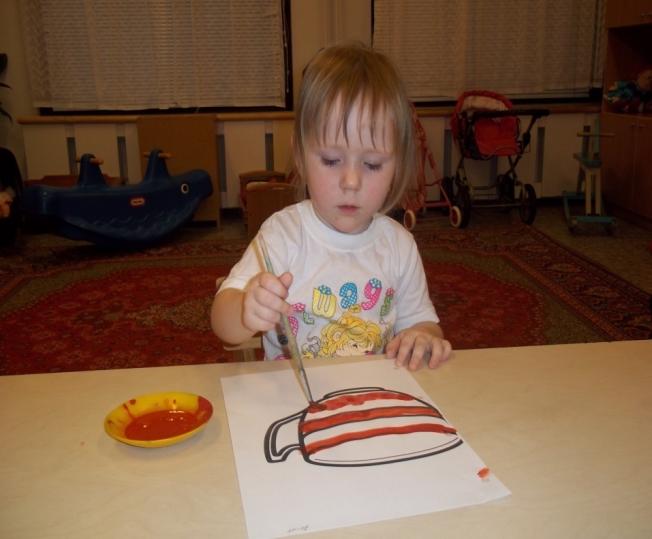 Рисование нетрадиционными методами

Разнообразие способов рисования рождает у детей оригинальные идеи , развивает фантазию  воображение.
«маму я свою люблю ,ей цветочек подарю».
«веточка рябины».
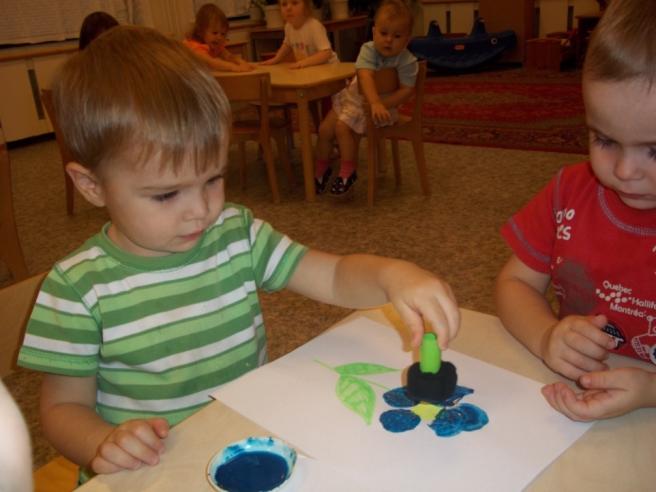 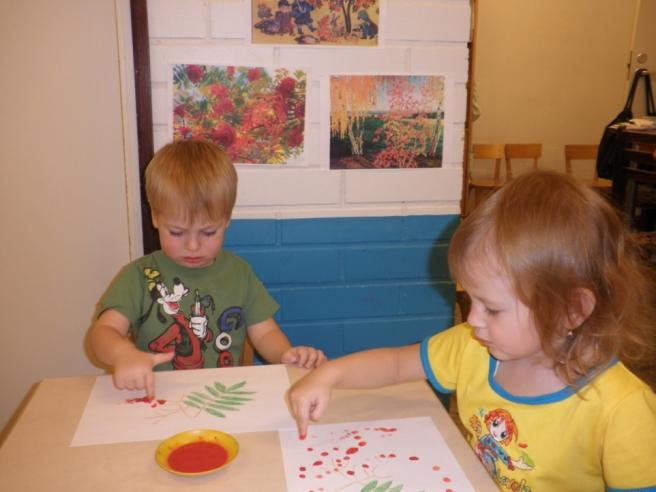 Рисование ладошками
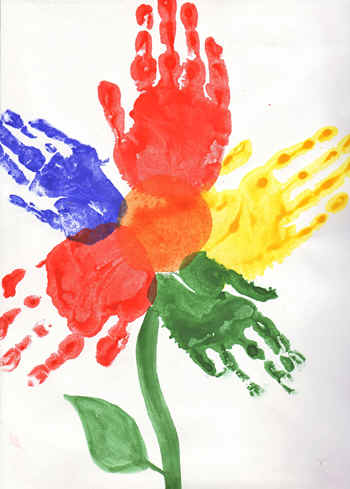 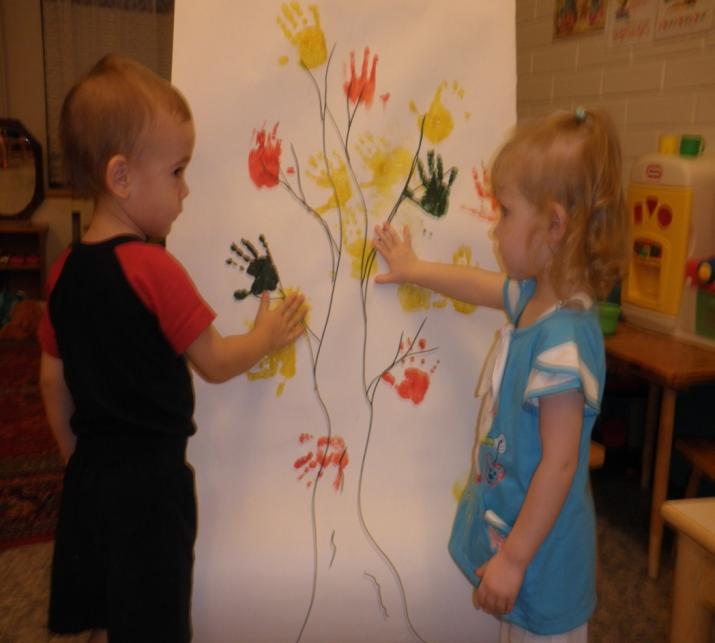 Лепка
Лепка содействует развитию личности ребёнка , помогает создать обстановку эмоционального благополучия , обеспечивать развитие у детей способностей к эстетической деятельности.
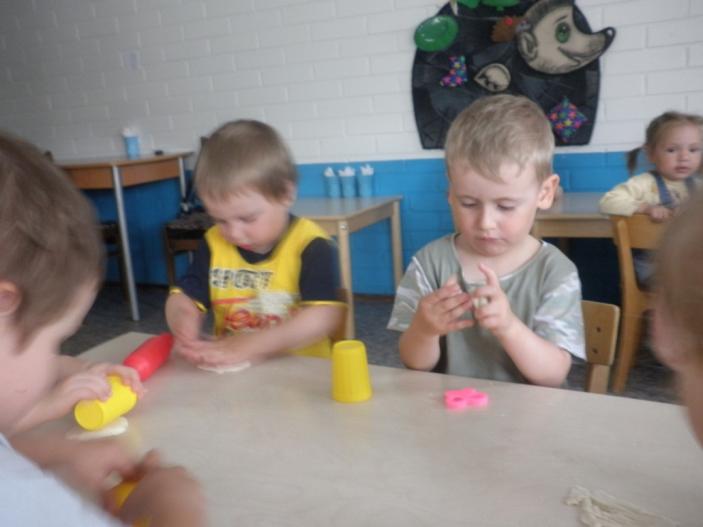 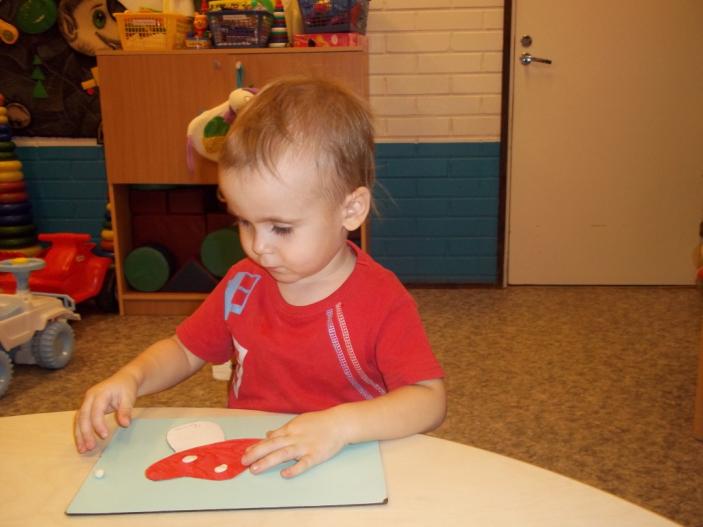 Лепка из теста
Лепка из пластилина
Конструирование
Конструирование оказывает развивающее влияние на те или иные способности детей , которые в совокупности составляют основу формирования их творчества
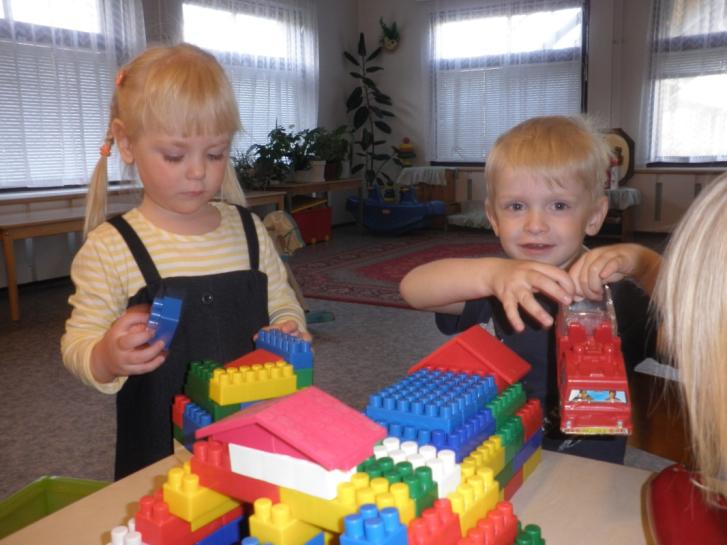 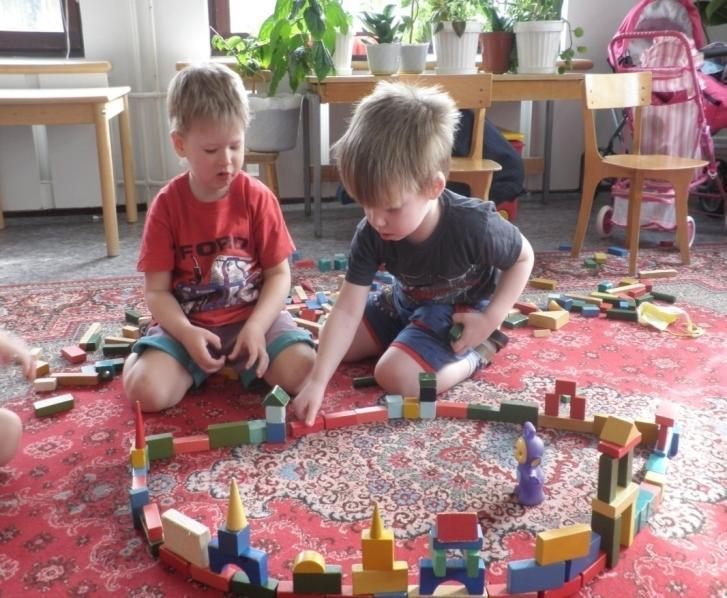 «домик с окошком»
«горка с лесенкой»
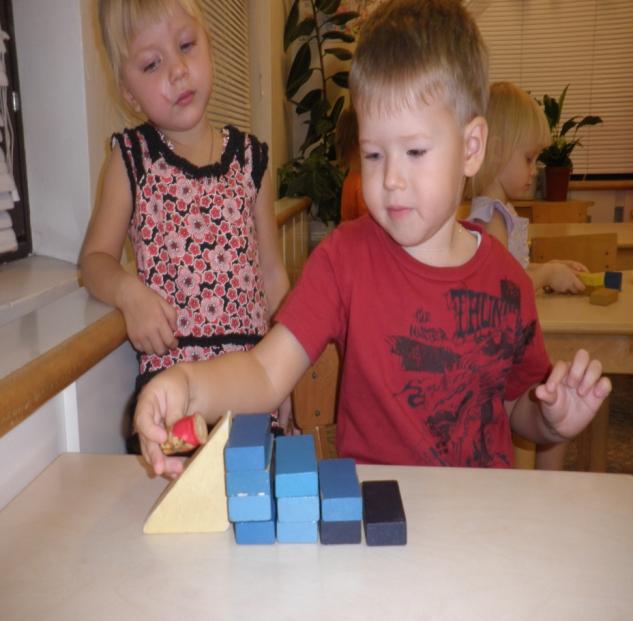 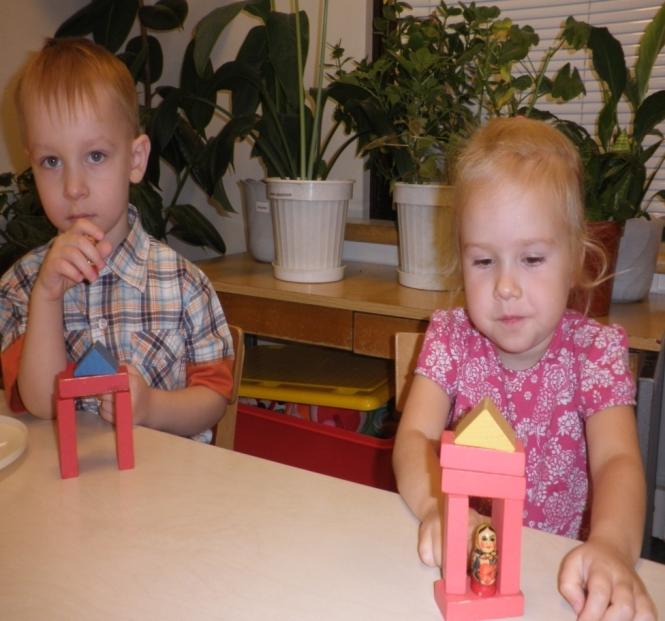 Взаимодействие с родителями

Развитие творческих способностей невозможно без помощи и сотрудничества родителей. Для закрепления творческих способностей предлагалось в самостоятельной обстановке , играх использовать накопленный опыт . Дети участвовали вместе с родителями в тематических выставках. Совместно с родителями проводились культурно - досуговые мероприятия.
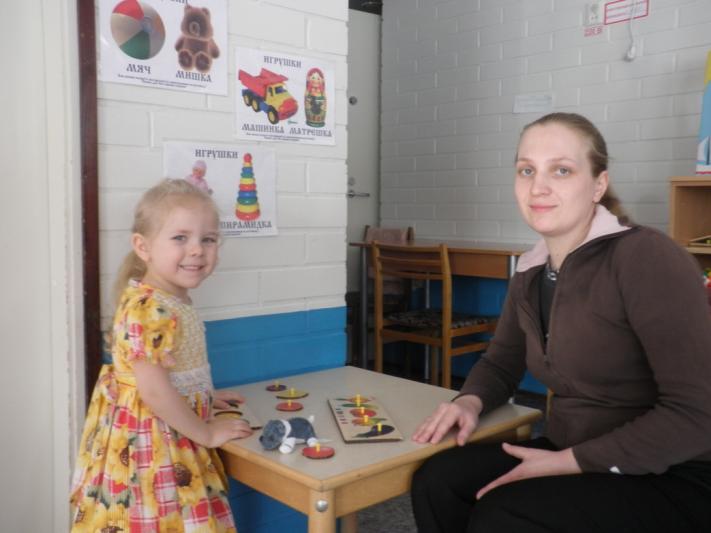 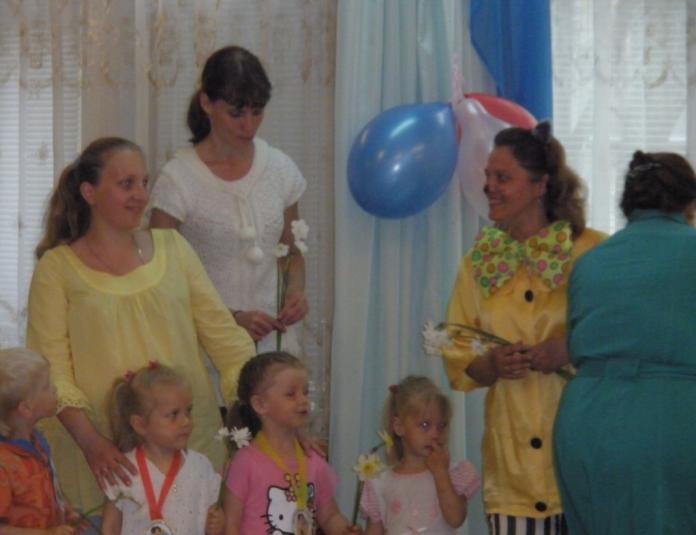 Выставка «игрушка своими руками»
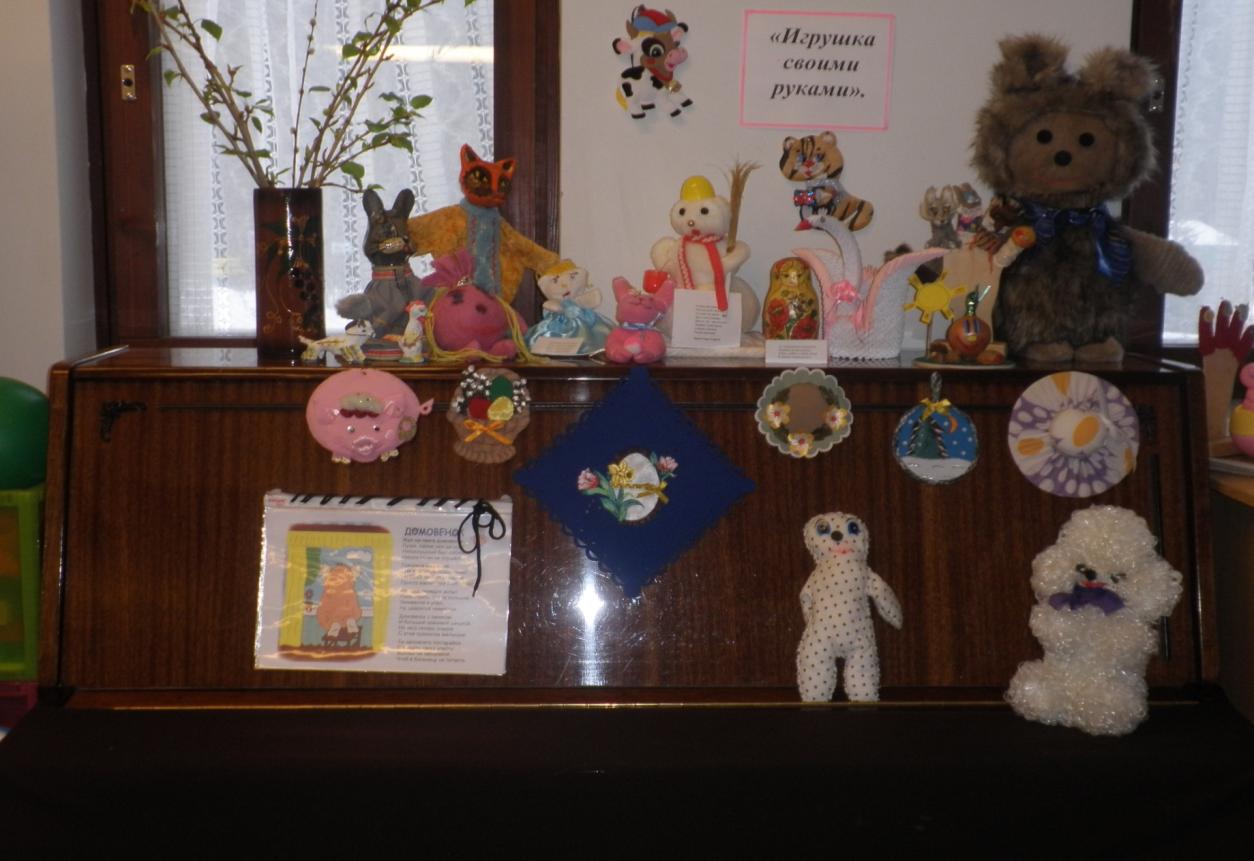 В результате работы дети :
Принимают участие в играх (подвижных, театрализованных, сюжетно-ролевых),проявляют интерес к игровым действиям сверстников.
Принимают активное участие в продуктивной деятельности (рисование , лепке , конструирование).
С интересом слушают сказки, рассказы воспитателя ; рассматривают картинки, иллюстрации.
Эмоционально и заинтересованно следят за развитием действия в играх - драматизациях и кукольных спектаклях , созданных силами взрослых и старших детей.  
Самостоятельно выполняют игровые действия с предметами, осуществляют перенос действий с объекта на объект.
С помощью взрослого сооружают разнообразные постройки , используя большинство форм.
Разворачивают игру вокруг собственной постройки.
Различают основные цвета.
Лепят несложные предметы.
Рисуют карандашами , фломастерами,  красками и кистью.
Спасибо за внимание
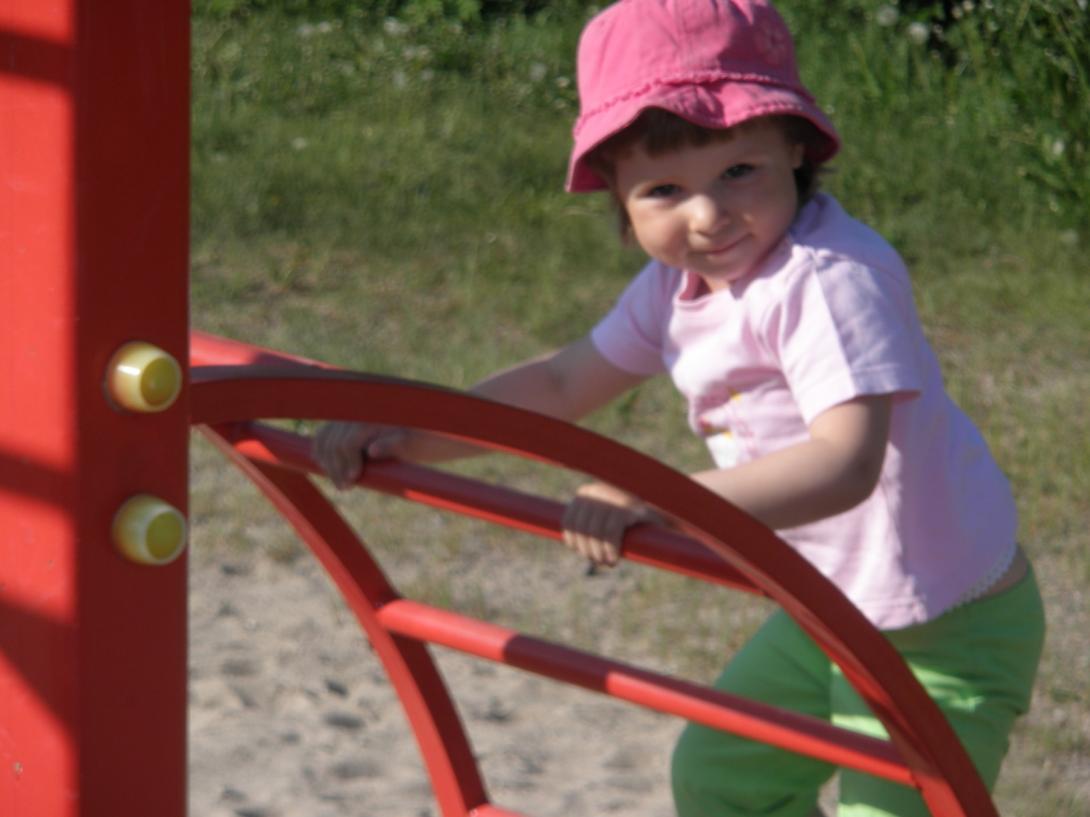